আজকের পাঠে সবাইকে শুভেচ্ছা
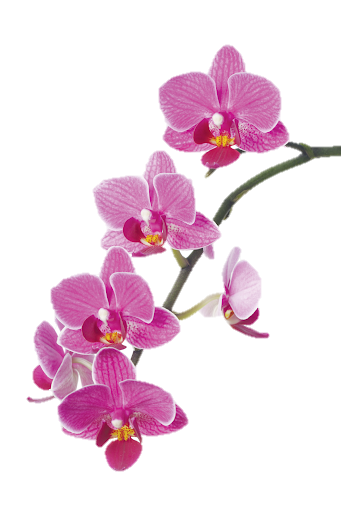 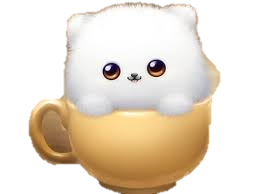 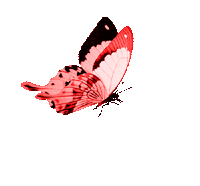 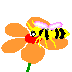 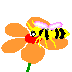 পাঠ পরিচিতি
শিক্ষক পরিচিতি
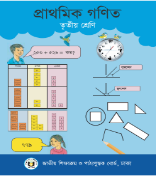 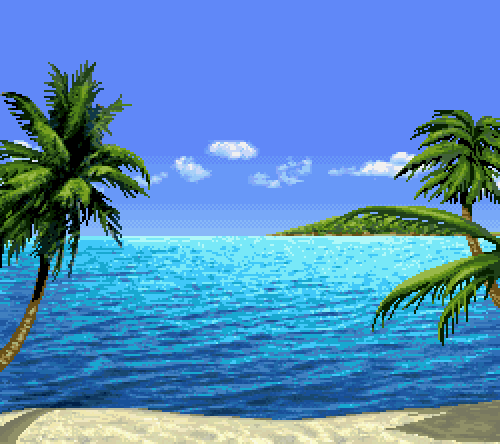 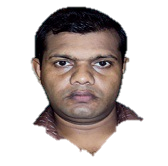 শ্রেণিঃ  তৃতীয়
বিষয়ঃ প্রাথমিক গণিত
অধ্যায়ঃ ১
পাঠের শিরোনামঃ  সংখ্যা গণনা
পাঠ্যাংশঃ  গণনা করি , অঙ্কে ও কথায় লিখি
দীপ নারায়ন বিশ্বাস
          সহকারী শিক্ষক 
বিষ্ণুপুর সরকারি প্রাথমিক বিদ্যালয়, সদর , নড়াইল।  
  মোবাইলঃ 01558-835834 
ইমেইলঃ dip.teo@gmail.com
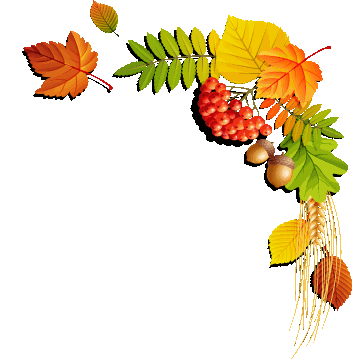 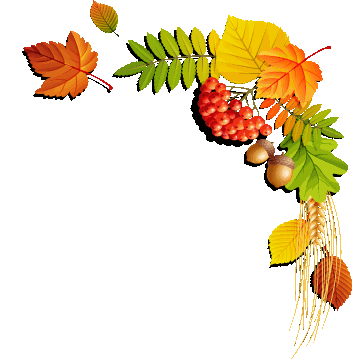 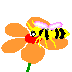 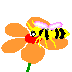 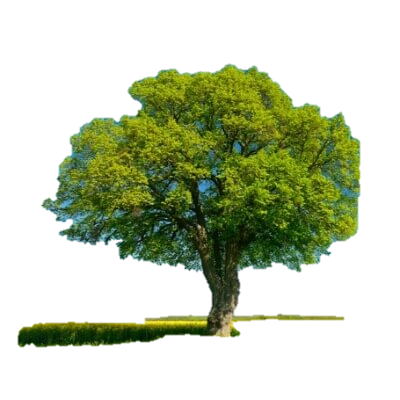 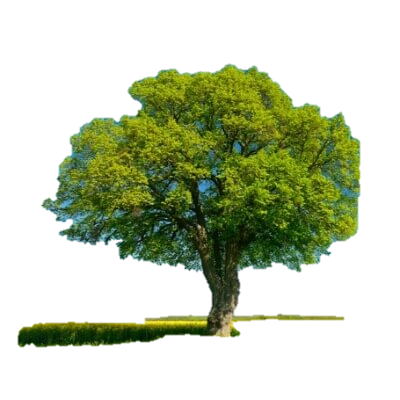 আজ আমরা পড়বো সংখ্যাকার্ড সাজিয়ে সংখ্যা বলা ও লিখা
আবেগ সৃষ্টি ও পাঠ ঘোষনা
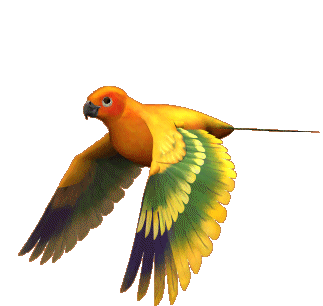 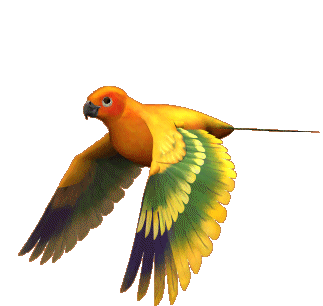 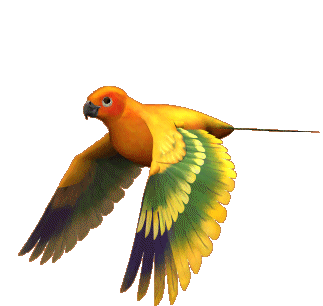 10
1000
100
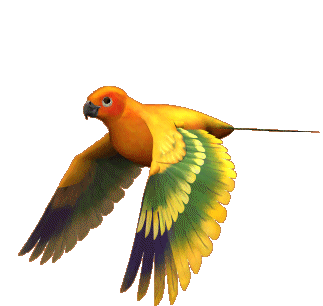 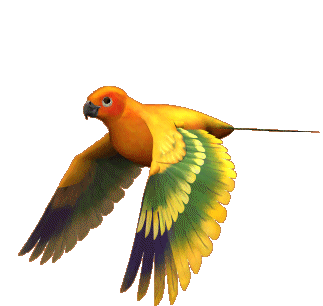 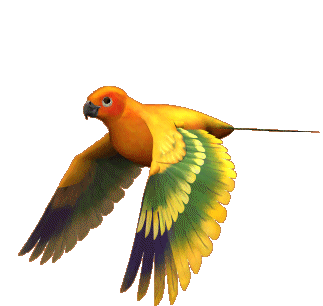 1
100
10
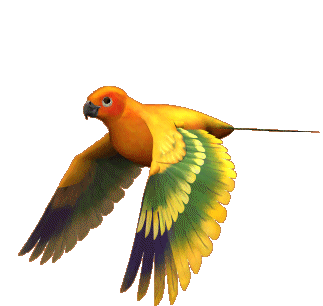 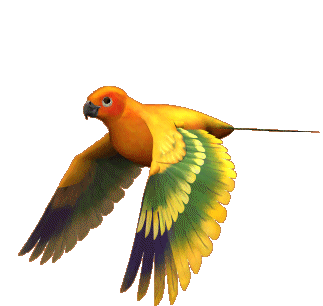 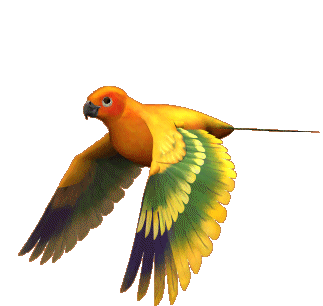 10
1000
100
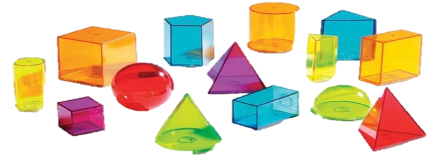 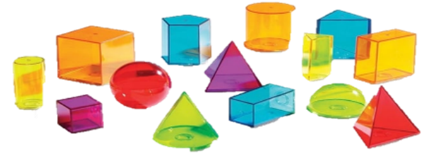 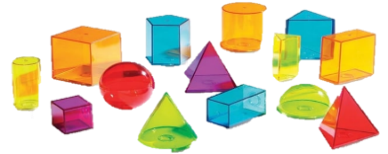 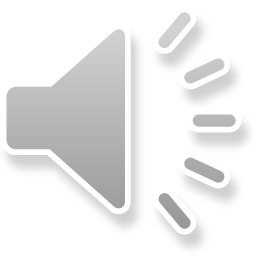 এই পাঠ শেষে শিক্ষার্থীরা...
৩.১.১ দশ, শত ও হাজারের সাহয্যে ১০,০০০ পর্যন্ত গণনা করতে পারবে।
1
শিখনফল
2
৫.১.১  ১০,০০০ পর্যন্ত যে কোন সংখ্যা পড়তে পারবে।
3
৫.১.3    ১০,০০০ পর্যন্ত যে কোন সংখ্যা লিখেতে পারবে।
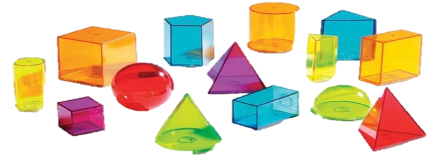 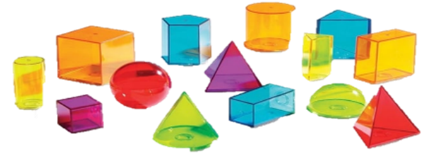 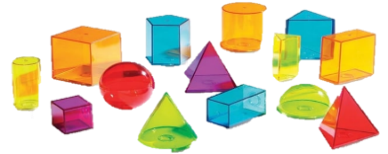 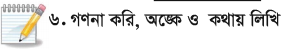 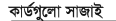 ১
১০
১০০
১০০০
১০০০
১০০
১
১০০০
১০
১
১০০০
১
১০
১০০০
১০০
অঙ্কে লিখি
কথায় লিখি
৫৩৩৪
পাঁচ হাজার তিনশত চৌত্রিশ
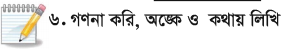 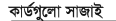 ১
১০
১০০
১০০০
১০০০
১০০
১
১০০০
১০
১
১০০০
১
১০
১০০০
১০০
১০
১০
১০০০
১
১০০
অঙ্কে লিখি
কথায় লিখি
৬৪৫৫
ছয় হাজার চারশত পঞ্চান্ন
তোমার পাঠ্য বইয়ের 9 পৃষ্ঠা মনোযোগ সহকারে দেখঃ-
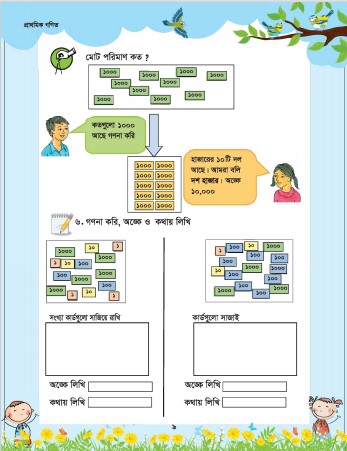 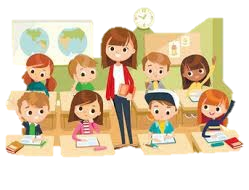 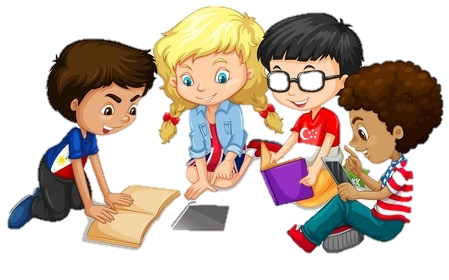 দলীয় 
কাজ
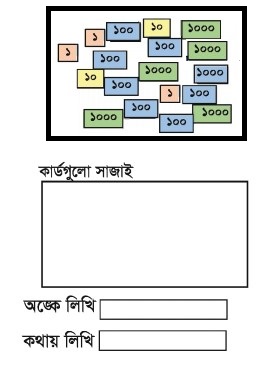 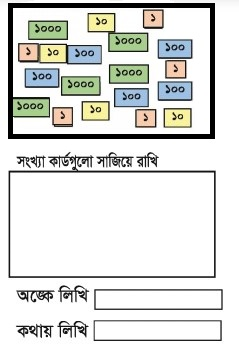 সবুজ দল
নীল দল
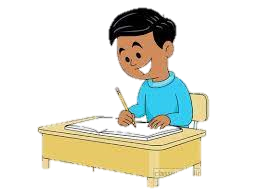 একক 
কাজ
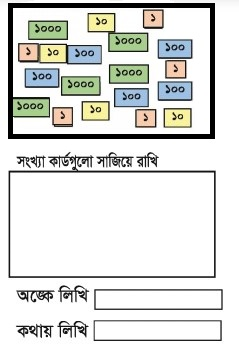 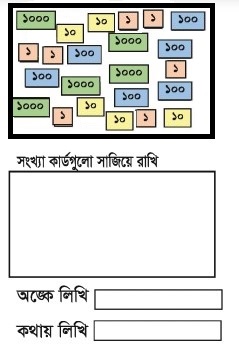 বাড়ির 
কাজ
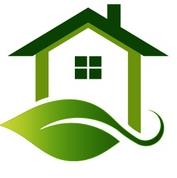 অঙ্কে লিখি
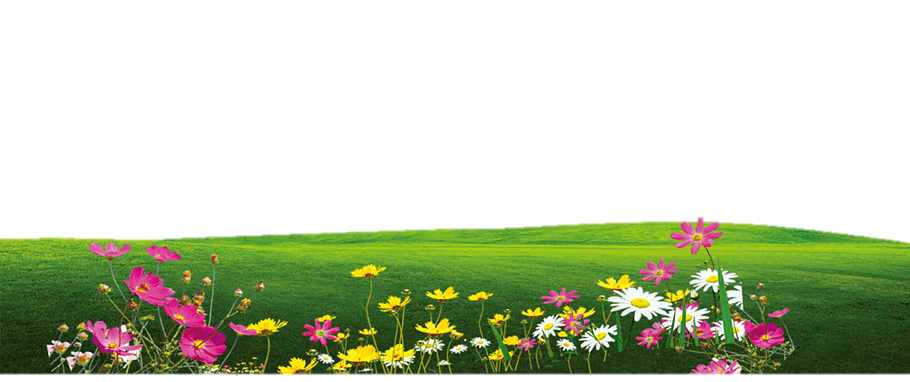 কথায় লিখি
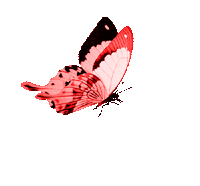 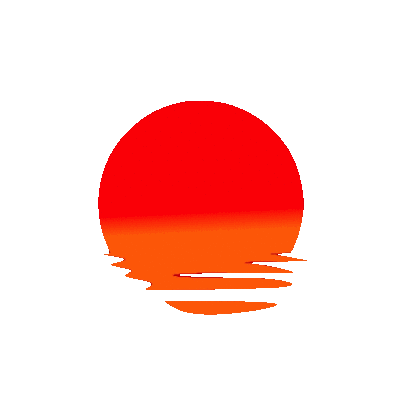 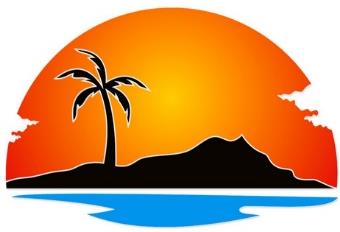 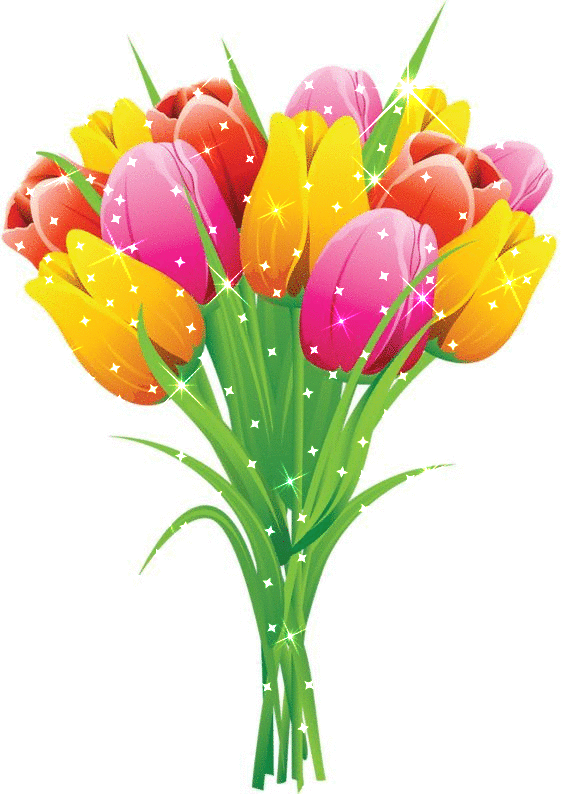 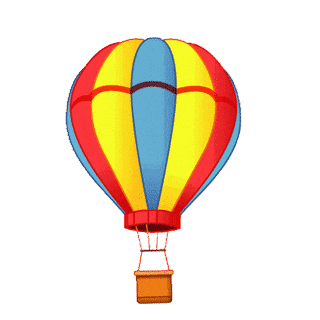 সবাইকে ধন্যবাদ